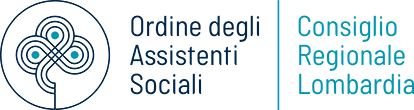 L’ASSISTENTE SOCIALE  E 
LA RESIDENZA SANITARIA ASSISTENZIALE
Seminario
Università degli Studi di Milano Bicocca
sabato 11 novembre 2023 ore 9:30
AS  Emanuela Cavagnini
Gruppo Anziani
Lo scenario in Lombardia delle Unità di Offerta R.S.A.
PERSONALE COINVOLTO 
Personale medico				OBBLIGATORIO
Personale infermieristico			OBBLIGATORIO
Personale di Assistenza (OSS ASA)	OBBLIGATORIO
Fisioterapisti                				OBBLIGATORIO
Assistente Sociale 				FACOLTATIVO
Psicologa						FACOLTATIVO
R.S.A.PRESENTI IN LOMBARDIA
 
 R.S.A.  Accreditate con il SSN	721   
 R.S.A.  PRIVATE NO PROFIT		69% 
 R.S.A.  PRIVATI PROFIT 		22%
 R.S.A.  PUBBLICHE			9%


TOTALE POSTI LETTO + 60.000
anziani e demenza: l’as nella r.s.a.
La Normativa Lombarda non prevede come obbligatoria 
la figura dell’Assistente Sociale 
        ai fini dell’accreditamento dell’unità di offerta R.S.A.
Quaderno pag.104
SLIDE <numero>
Ruolo e funzione dell’A.S. nelle R.S.A.
L’agire professionale si spende lungo un percorso, un processo in cui L’ AS deve:
Analizzare il bisogno: valutare la corretta presa in carico della persona e della sua rete familiare per poter offrire una risposta efficace ed efficiente rispetto al reale bisogno dell’anziano fragile e della sua rete familiare. In questo modo l’AS può supportare e orientare caregiver e anziano.

Accogliere l’anziano fragile, la sua storia di vita fatta di ruoli, luoghi, tempi e relazioni; accogliere le sue fragilità.

Accogliere la rete familiare, i loro stati d’animo: frustrazioni, sensi di colpa che spesso mettono i familiari in una situazione di impasse nel prendere una decisione, nella indecisione di quale sia la scelta più giusta da prendere, la cosa più giusta da fare...

Accompagnare l’anziano fragile nel suo corretto inserimento nel nuovo contesto comunitario, fatto di persone, luoghi, tempi che differiscono dal suo normale ambiente di vita. L’AS deve favorire l’integrazione dell’anziano nella nuova comunità, supportando contestualmente caregiver e familiari.
anziani e demenza: l’as nella r.s.a.
SLIDE <numero>
Quale il valore aggiunto della nostra presenza nelle R.S.A.
✓ relazione fra RSA e utenti potenziali; 

✓ accesso alla RSA; 

✓ presa in carico globale e personalizzata; 

✓ messa a punto di percorsi per e con gli anziani, finalizzati a mantenere identità e a rifondare il rapporto con l’ambiente familiare e sociale di provenienza; 

✓ messa a punto di percorsi per e con i familiari, tesi a rivisitare le relazioni familiari, adattandole attivamente al nuovo contesto di vita dell’anziano; 

✓ mediazione e prevenzione di disagio relazionale e conflitti (fra anziani, familiari, operatori); 

✓ valorizzazione del volontariato; 

✓ lavoro di rete (sia istituzionale che sociale, sia micro che macro); 

✓ sviluppo di un’interazione reciproca con il territorio e la comunità locale.
anziani e demenza: l’as nella r.s.a.
SLIDE <numero>
Quaderno pag.108
Il ruolo dell’AS dall’accoglienza alla dimissione dell’ospite nel suo “stare in relazione continua” con ospite e caregiver
L'assistente sociale deve saper connettere tutte le fasi del suo agire professionale: dall'ascolto alla valutazione della domanda, dall’analisi e presa in carico del bisogno all'accompagnamento verso un nuovo progetto di vita.
Il tutto attraverso l’analisi e un buon utilizzo di tutte le risorse presenti.
L'assistente sociale svolge un ruolo di mediatore tra i bisogni dell'ospite, il caregiver, e il nuovo ambiente in cui l’anziano è inserito. Questo percorso favorisce un buon clima relazionale e previene l'escalation di possibili conflitti, favorendo il cambiamento.
anziani e demenza: l’as nella r.s.a.
L'assistente sociale, per poter attuare delle dimissioni protette o garantire un rientro al domicilio  in sicurezza, deve saper lavorare in rete con enti e servizi presenti sul territorio, pubblici e privati (ospedali, ASST, ATS, servizi sociali territoriali, associazioni, volontariato, altre RSA, tribunale…).
L'assistente sociale conosce tutti gli attori della filiera dei servizi sociali del territorio in cui è inserito, promuove un sistema di rete integrato che supera la logica meramente assistenzialistica, verso una risposta attenta e personalizzata.
SLIDE 5
L’AS all’interno di un’equipe Multidimensionale/Multiprofessionale /Multidirezionale
L’AS  non  opera sempre da  sola  in  R.S.A  ma  fa parte di un’equipe multiprofessionale quale luogo di continuo scambio di informazioni e competenze, in un complesso e continuo incrocio di saperi  professionali, tecnici, esperienziali che permettono una presa in carico globale della persona, di tutti i suoi bisogni sociali-sanitari-assistenziali, senza escluderei suoi desideri e le sue aspettative ancora presenti.
All’interno dell’équipe l’AS, laddove possibile, cerca di attivare comunque processi di empowerment per restituire                                  ruolo, capacità, potere 
            
anche a chi si trova in uno stato di grande malattia, di fragilità e vulnerabilità.
anziani e demenza: l’as nella r.s.a.
SLIDE <numero>
Possibili strumenti del lavoro d’équipe
PI /PAI
Espressione massima dell’équipe interdisciplinare, dove il singolo professionista deve pensarsi come alleato e non competitore, soggetto che condivide degli obiettivi, ideatore di un senso comune, volto al raggiungimento del maggior benessere possibile dell’anziano fragile.
PASSAGGIO DI CONSEGNE
Momento quotidiano di scambio, in cui professionisti e operatori di assistenza trasferiscono e consegnano informazioni degne di nota accadute nei turni precedenti, su cui è necessario porre attenzione.
anziani e demenza: l’as nella r.s.a.
FASAS INFORMATIZZATO
Fascicolo Socio Assistenziale e Sanitario Informatizzato: strumento oramai ufficializzato e adottato nelle RSA lombarde in cui tutti i professionisti, per ruolo e competenze, registrano attività, interventi, valutazioni, scale, colloqui..
.
SLIDE <numero>